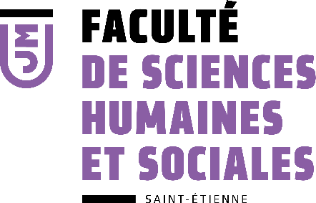 Comment lire un relevé de notes ?
Chaque semestre fait l’objet de 2 sessions d’examens : 

Session 1 et Session 2 pour les semestres impairs 
Session 1 et Session 2 pour les semestres pairs

Ci-après deux présentations de relevés de notes à titre d’informations : 

ETUDIANT A ayant validé son année universitaire en 1ère session
ETUDIANT B ayant validé son 1er semestre impair et est ajourné au 2ème semestre
Faculté des Sciences Humaines et Sociales - https://fac-shs.univ-st-etienne.fr
33 rue du Onze novembre
42023 Saint-Étienne Cedex 2
21/02/2018
EXEMPLE  N°1
L’étudiant A : a validé son semestre 2 avec une moyenne de 14,222/20
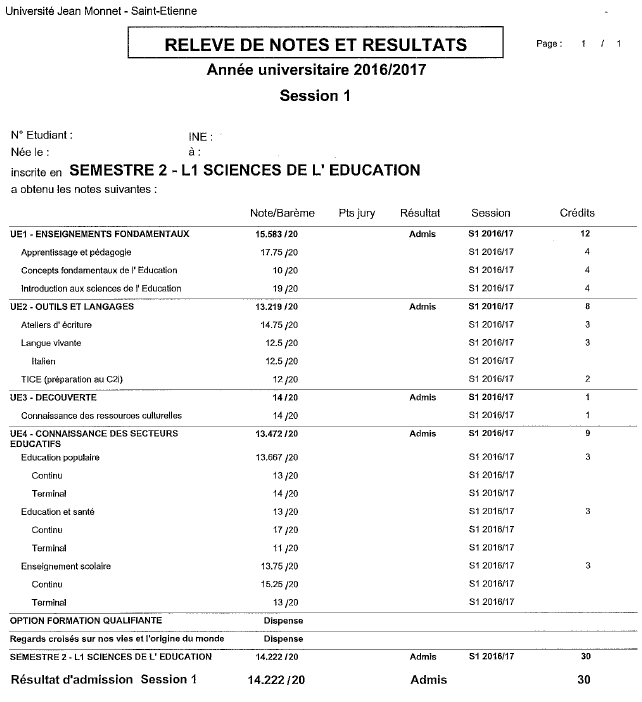 L’étudiant A : n’a pas validé son semestre 1 avec une moyenne de 9,206/20

Je vérifie la moyenne de chaque UE : 

Si  10/20 l’UE est acquise
Si  10/20 je vérifie la moyenne de chaque enseignement (terminal, contrôle continu)
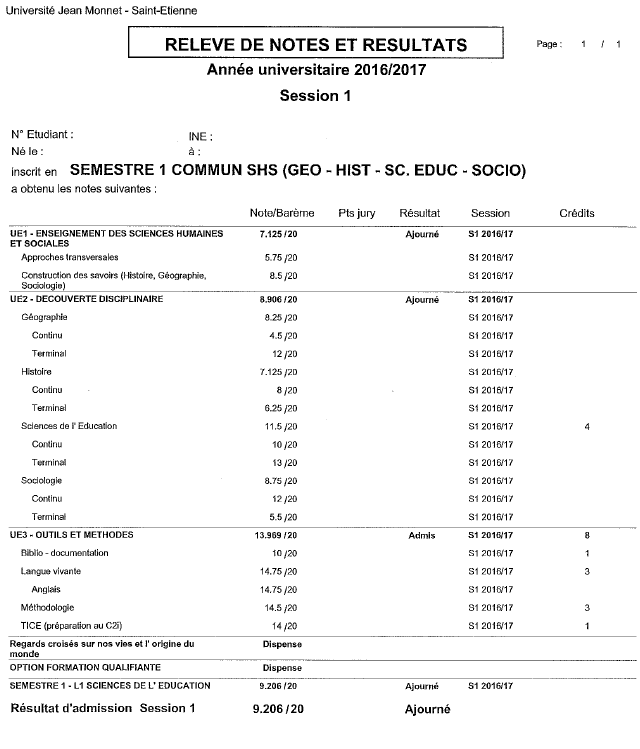 


Dans ce cas présent, l’étudiant a validé son année universitaire du fait de la compensation au semestre, à savoir :
Semestre 1 :   9,206/20  -  Semestre 2 : 14,222/20
 Soit une moyenne de 11,714/20
EXEMPLE   N°2
L’étudiant B : a validé son semestre 1 avec une moyenne de 10,813/20

Je vérifie la moyenne de chaque UE : 

Si  10/20 l’UE est acquise
Si  10/20 je vérifie la moyenne de chaque enseignement (terminal, contrôle continu)
L’étudiant B : n’a pas validé son semestre 2, il est ajourné

Je vérifie la moyenne de chaque UE : 

Si  10/20 l’UE est 
      acquise
Si  10/20 je vérifie la moyenne de chaque enseignement (terminal, contrôle continu) 
Si il est notifié absence justifiée ou  absence injustifiée, le calcul ne se fait pas, d’où le résultat AJOURNE
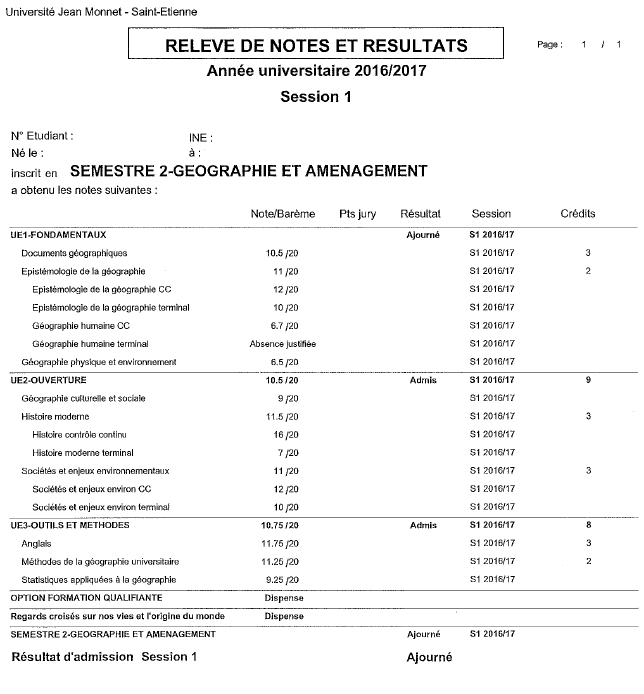 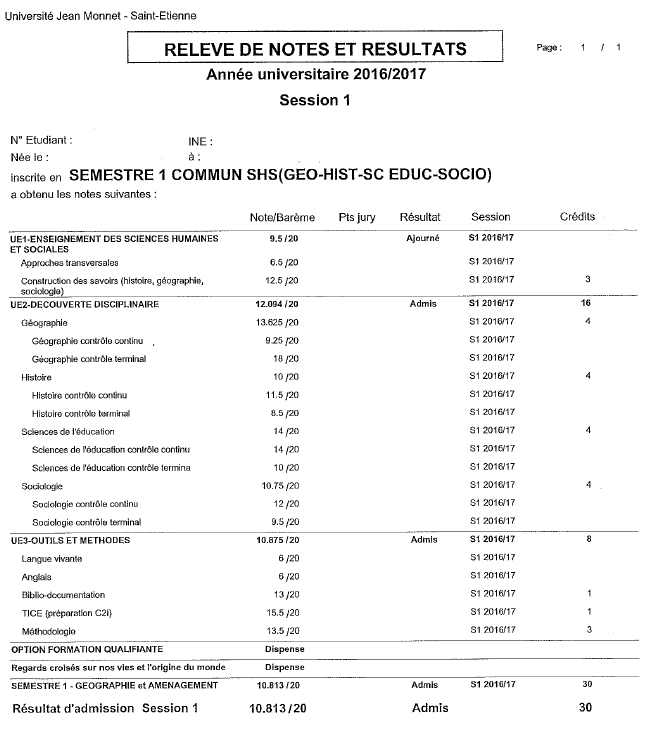 






 Je n’ai pas validé mon semestre 1 et je dois me présenter aux examens en 2ème session du semestre 2
EXEMPLE   N°2
Quels sont les enseignements que l’étudiant B doit repasser en 2ème session ?

Le terminal «Géographie
      humaine» du fait de son
      absence justifiée, ainsi 
      que le terminal de 
      «Géographie physique 
      et environnement» du 
      fait de la note < 10
  Si un enseignement est 
      acquis 10 la note est
      automatiquement  
      reportée en 2ème session
  Les notes de contrôle 
      continu ne se reportent
      pas en 2ème session, 
      même si elles sont  10
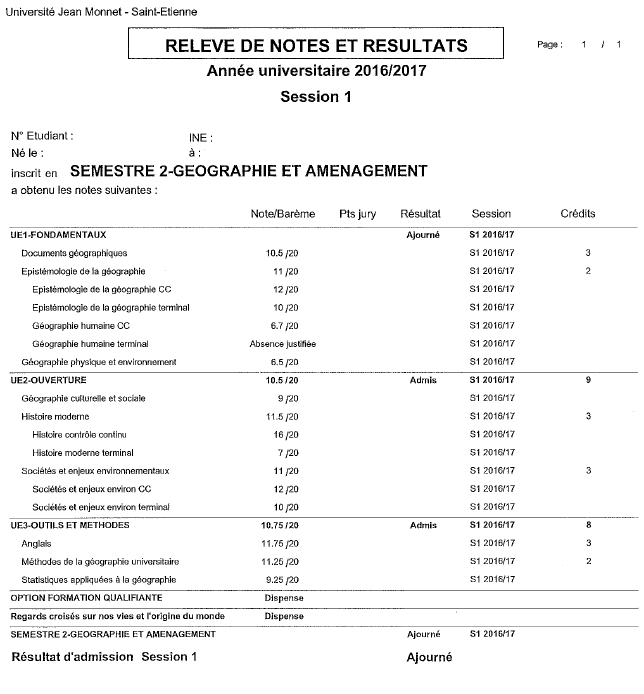 Résultats de l’étudiant B après la session de rattrapage

L’étudiant a validé son semestre pair en 2ème session avec une moyenne de 10,389/20, ainsi que son année universitaire à 
savoir :

Semestre 1 : 10,813/20
Semestre 2 : 10,389/20

  Soit une moyenne de 
      10,601/20
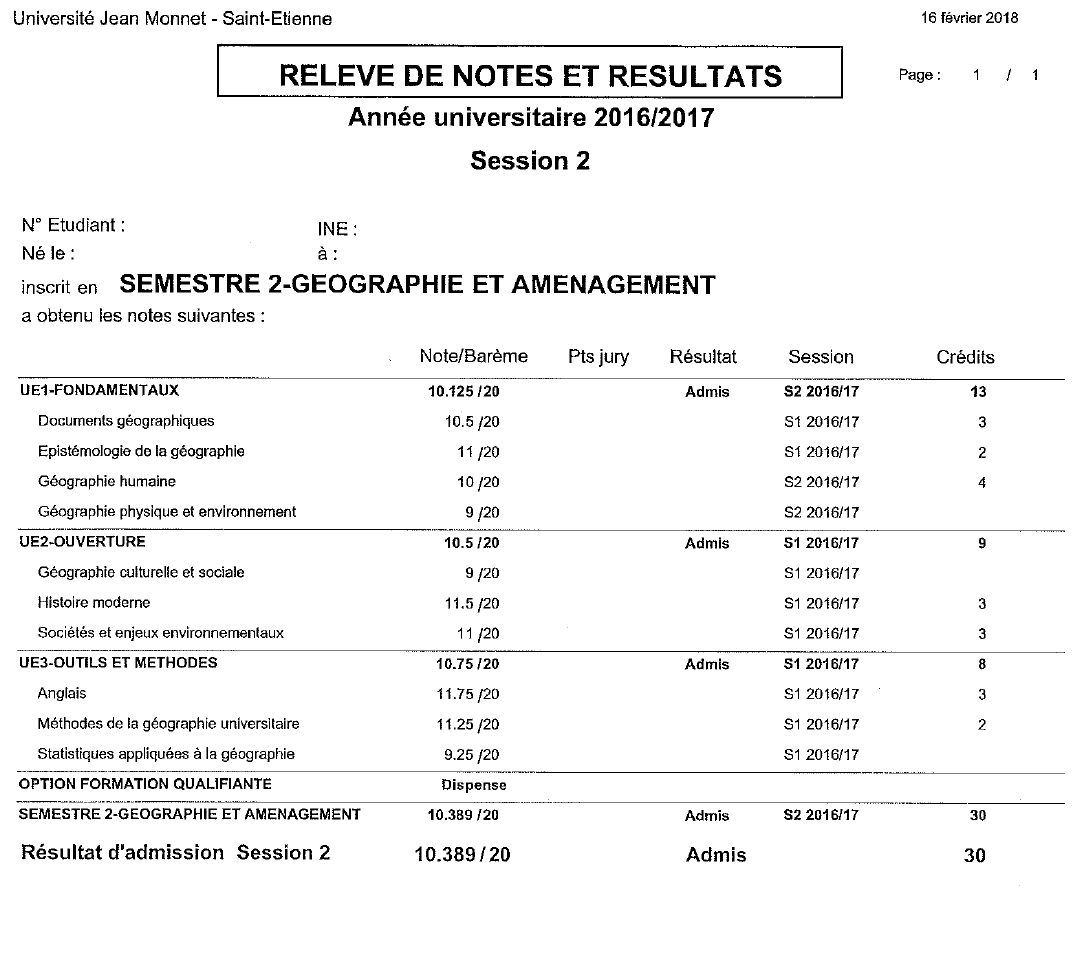   Je garde la note pour la 2ème session
  Je repasse les
     2 enseignements
 J’ai réussi l’UE2 et l’UE3 je garde la note pour la 2ème  session
RAPPEL IMPORTANT : Un semestre est acquis soit parce que toutes les UE sont acquises, soit par compensation entre les UE
(si  la moyenne générale des notes des UE du semestre est  10)